Haddam Garden ClubAnnual Meeting and Luncheon
Grano Italian Eatery and Bar, Chester, CTNovember 6, 2018
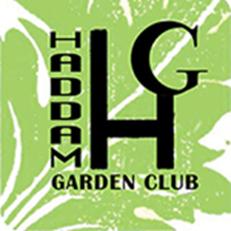 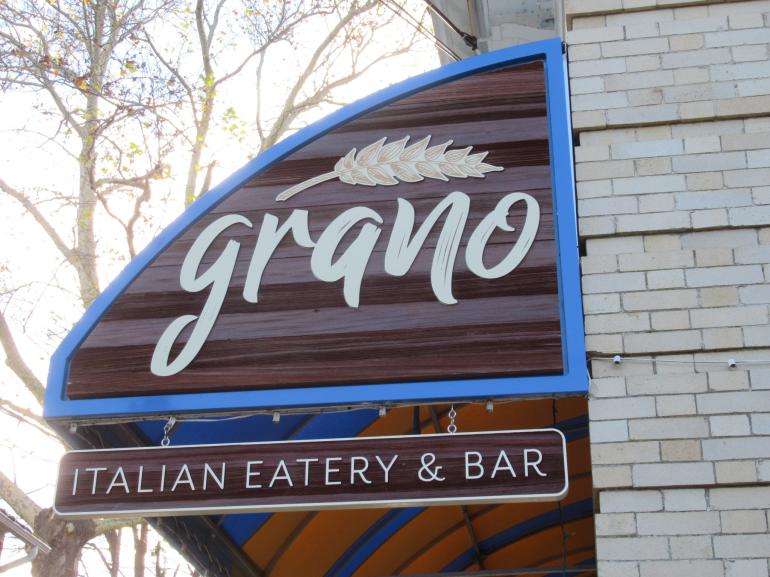 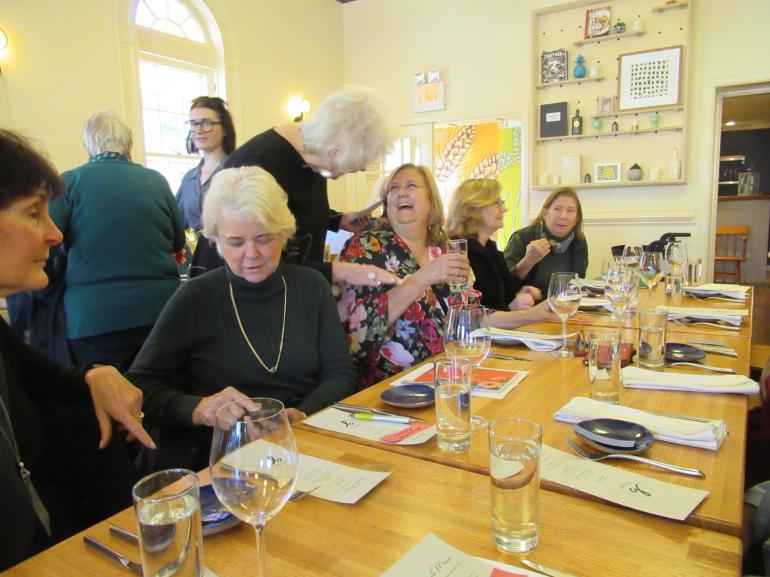 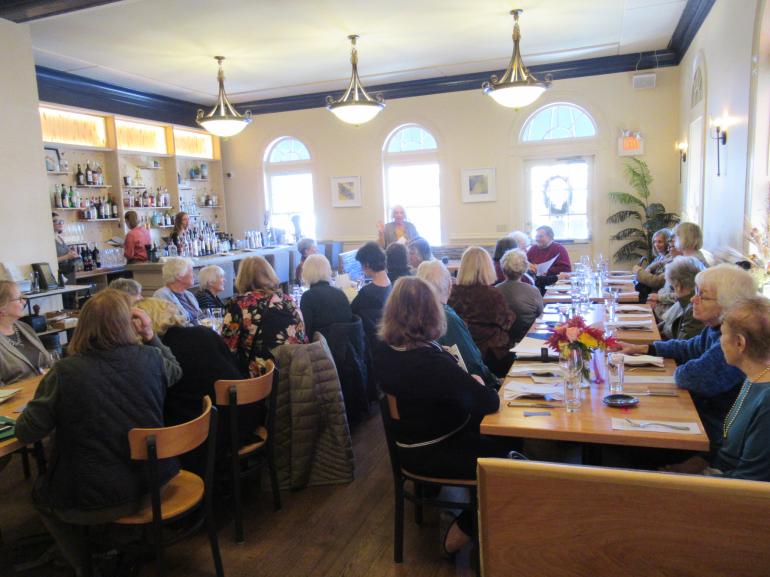 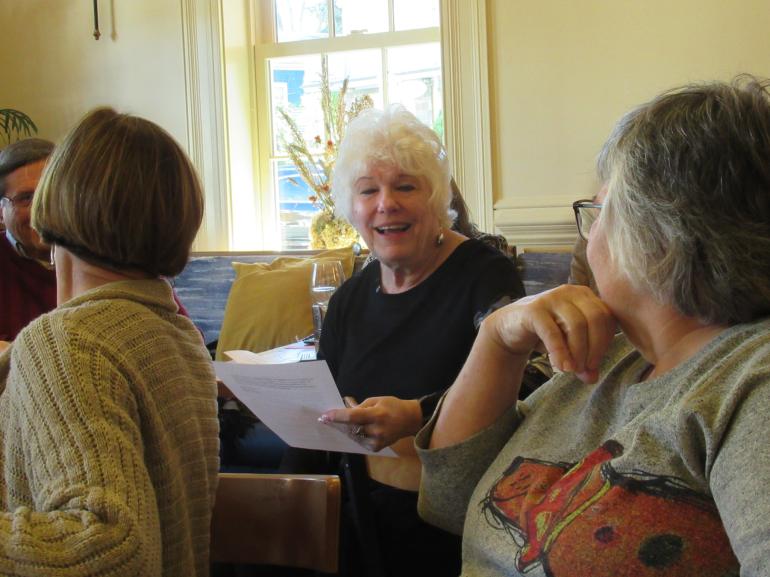 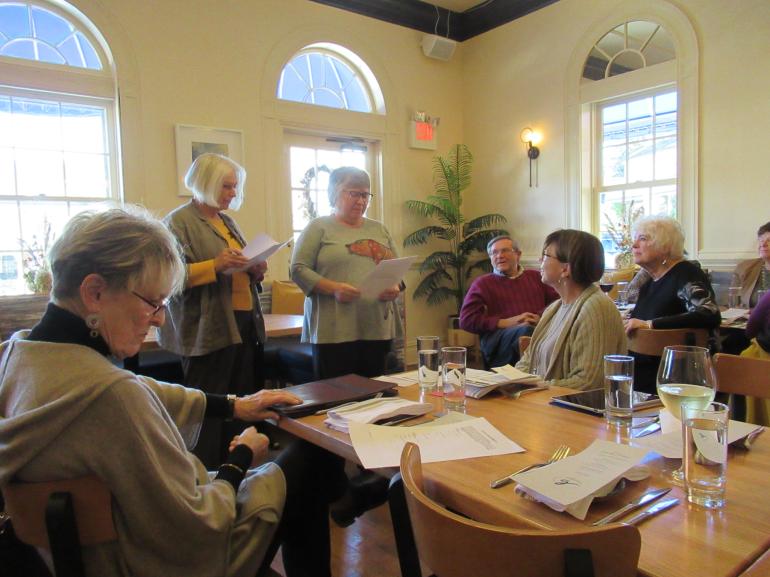 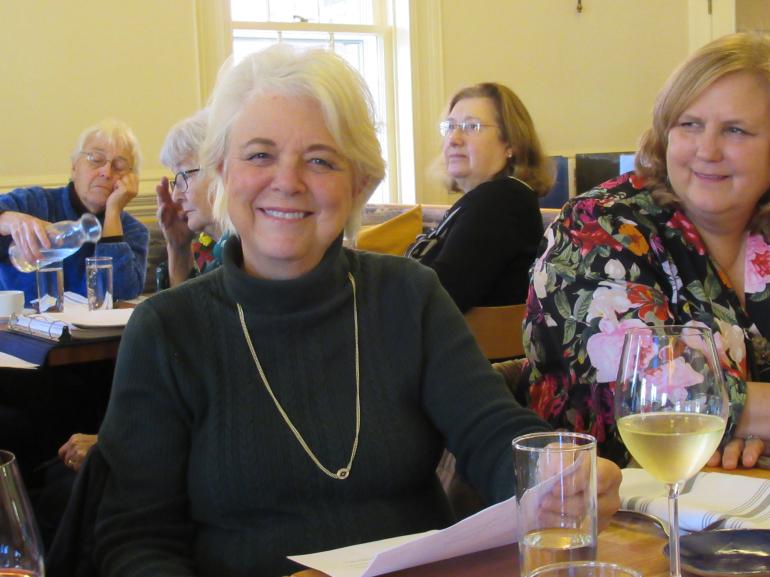 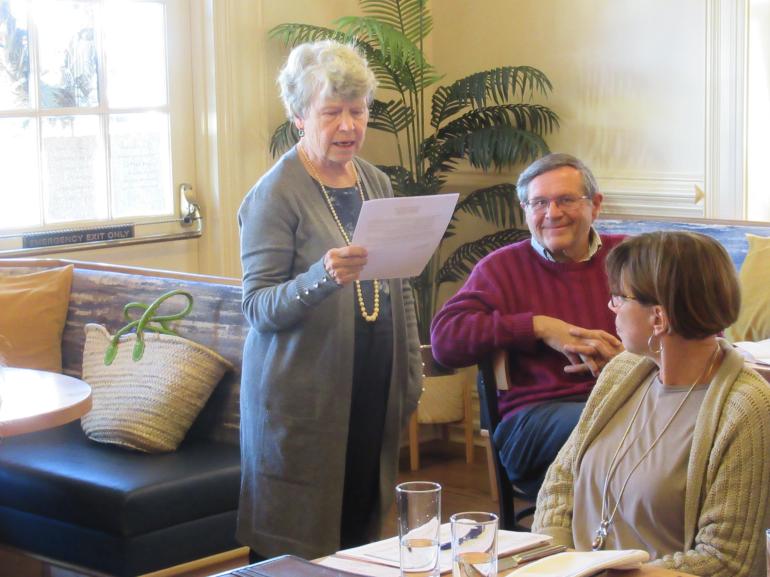 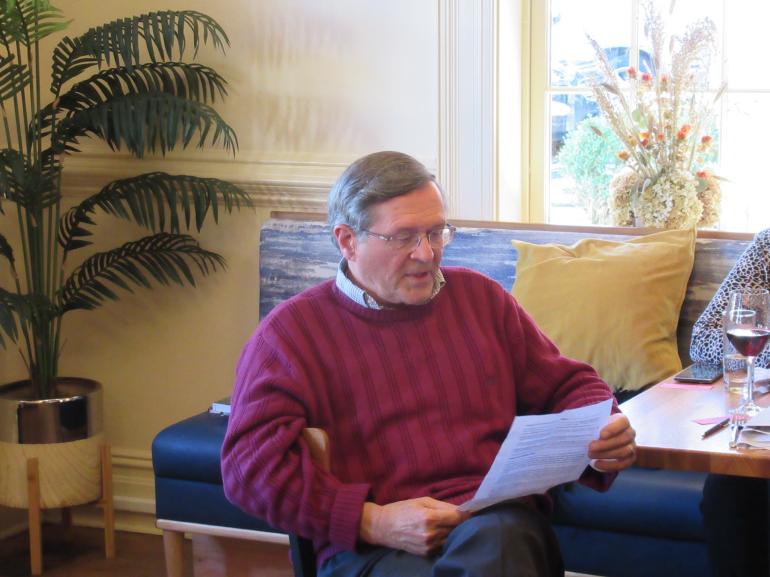 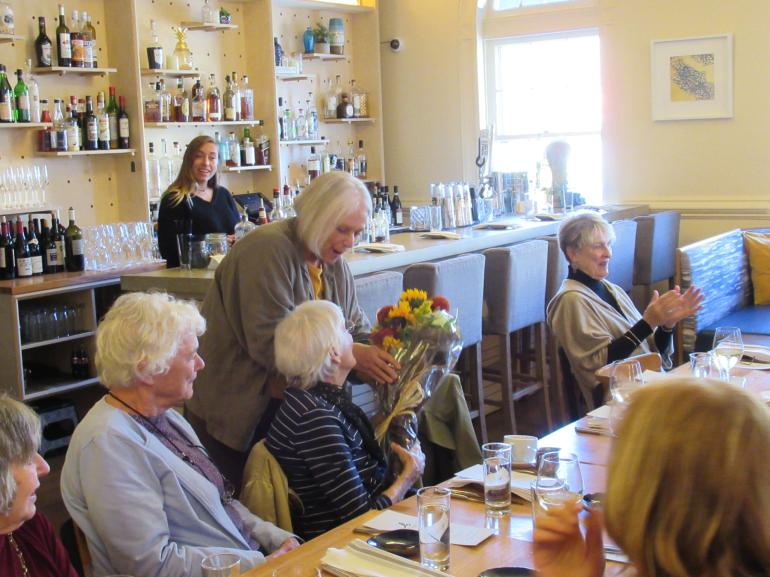 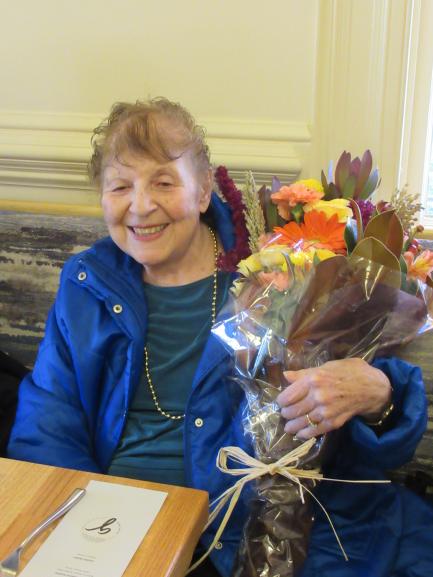 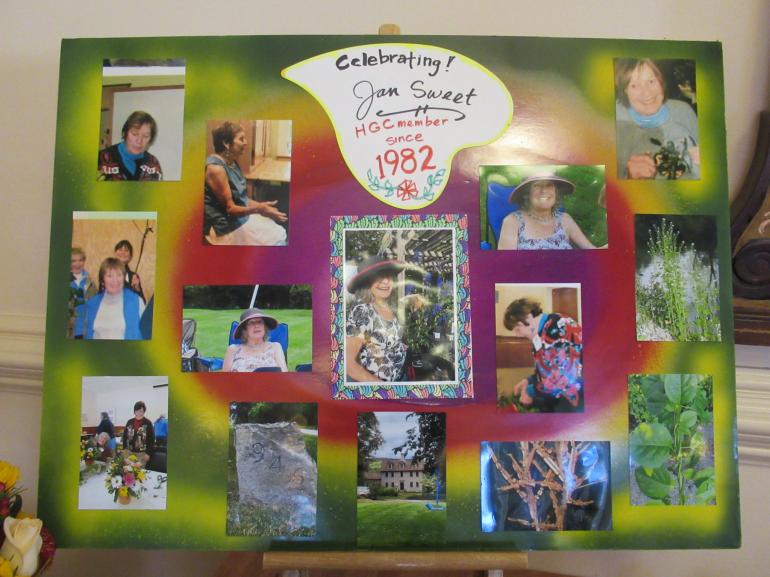 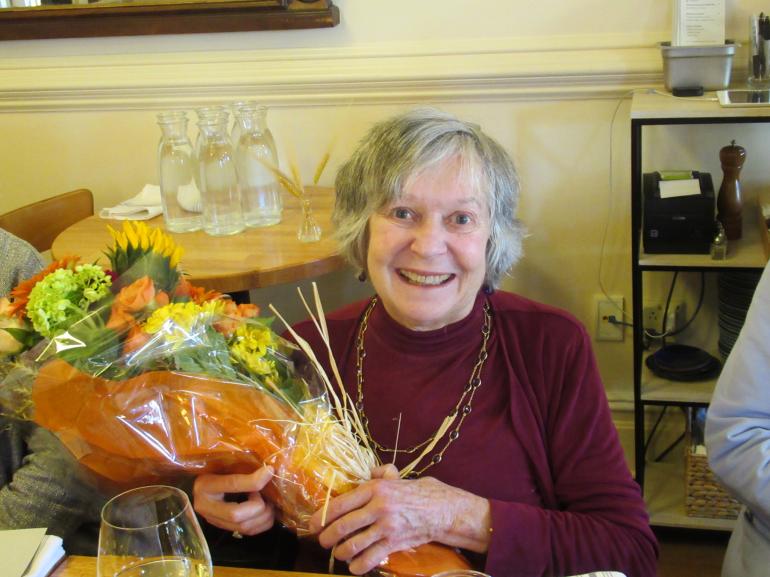 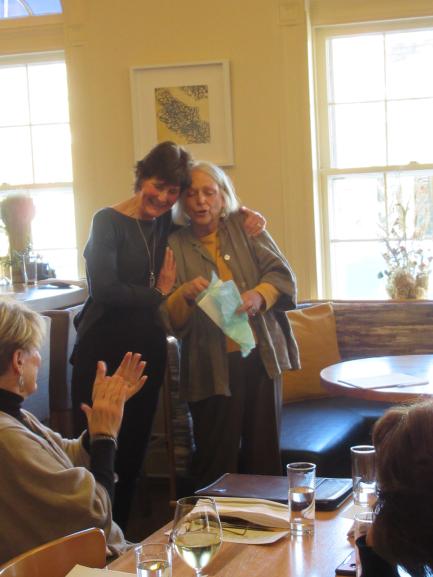 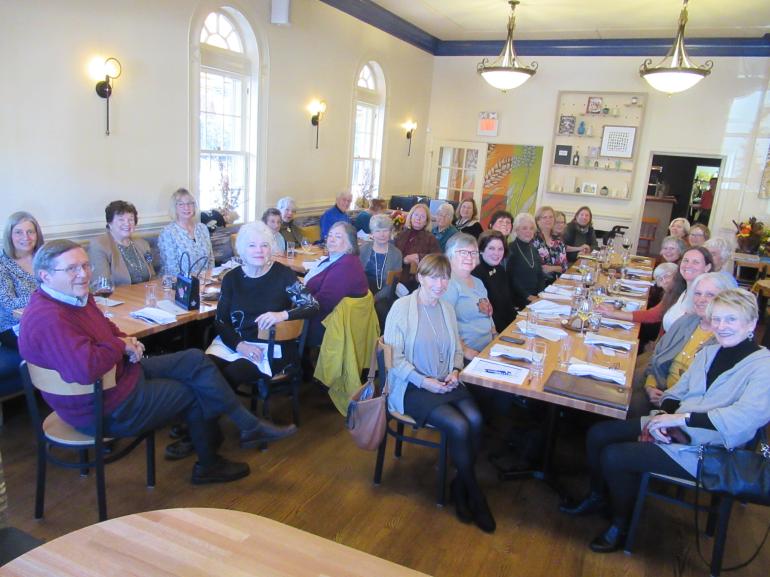 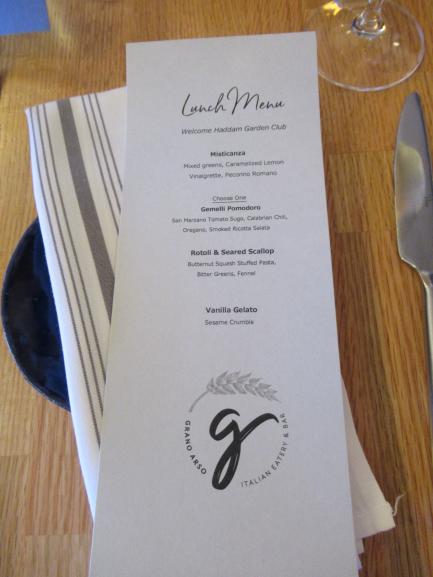 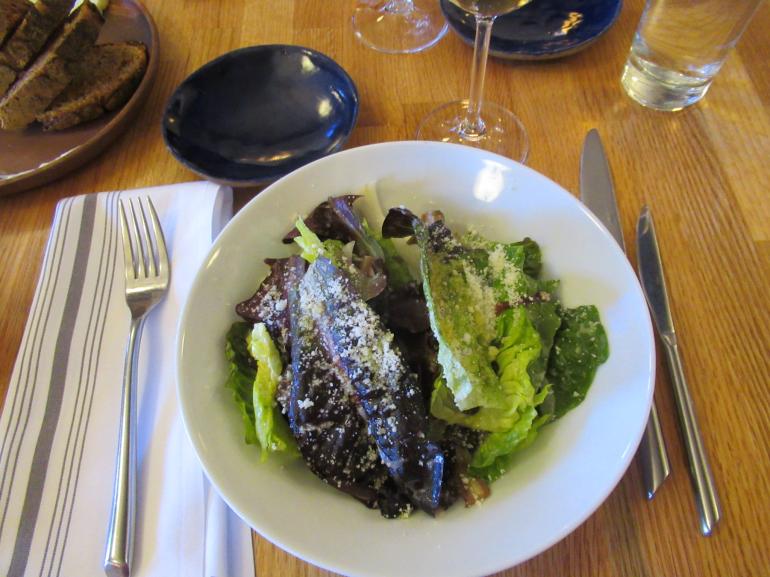 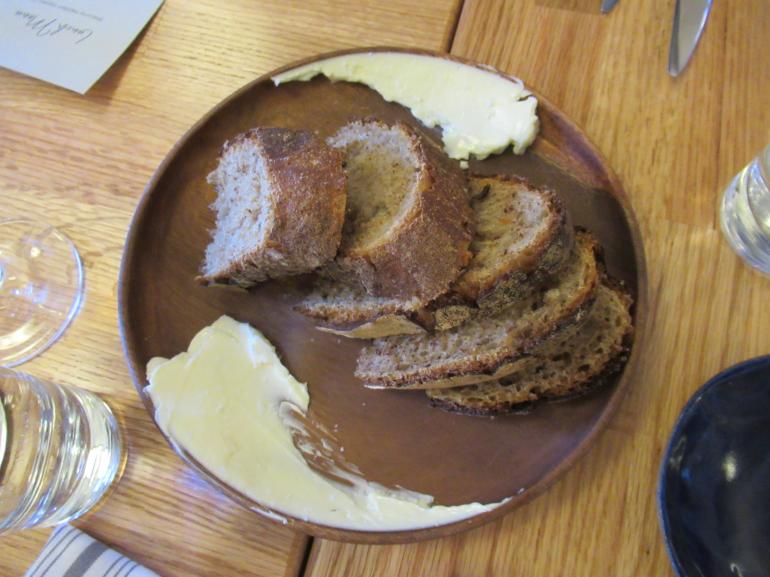 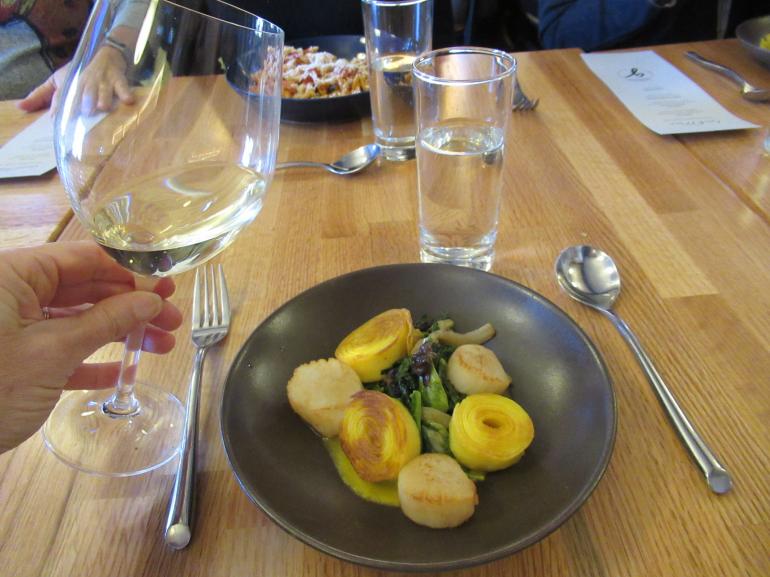 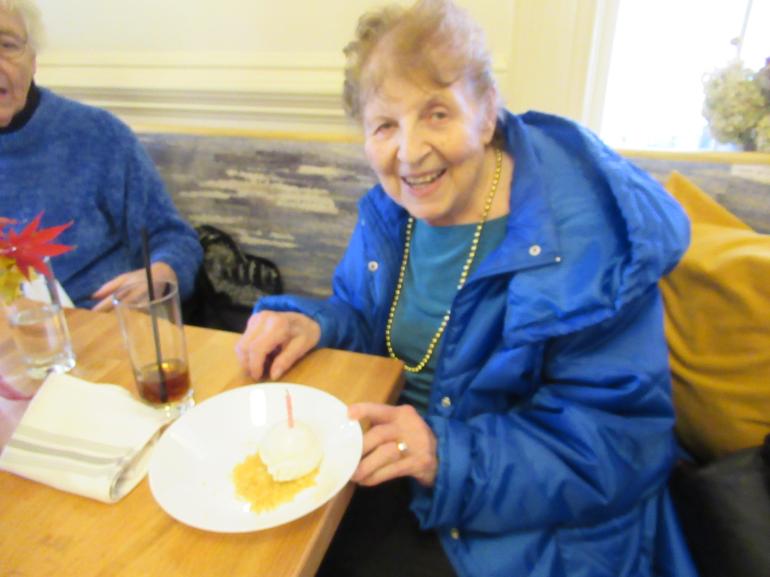 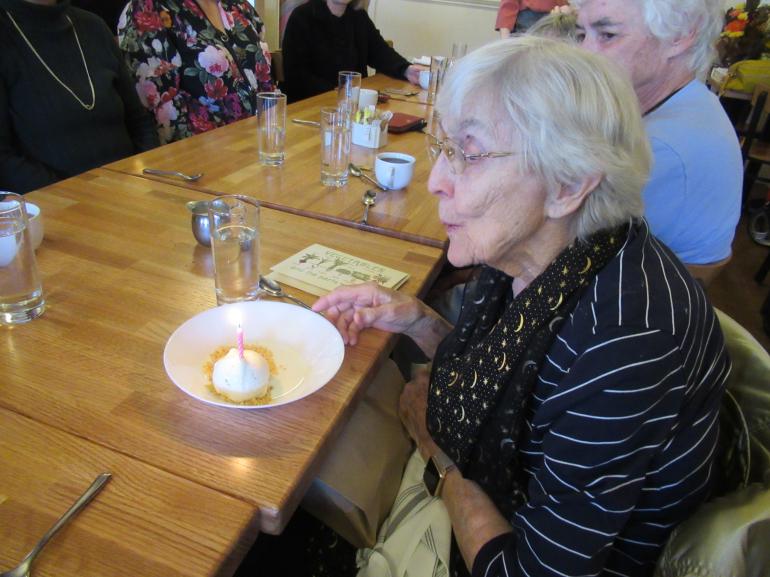 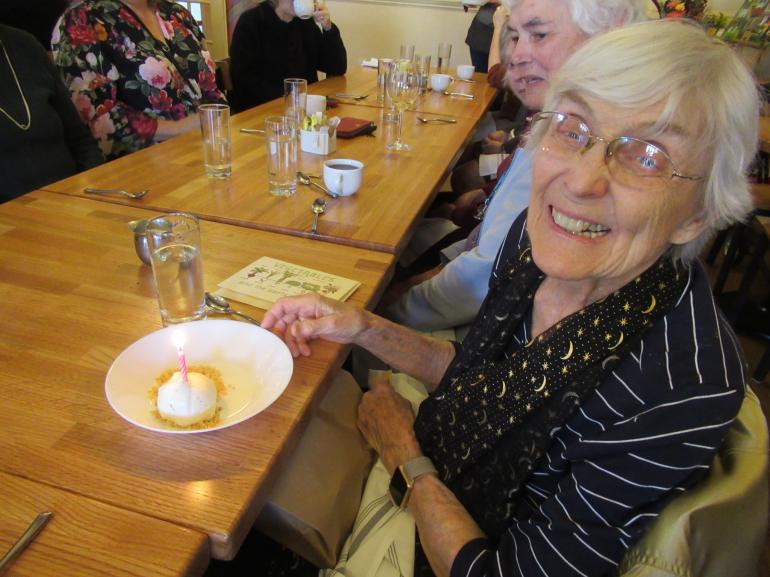